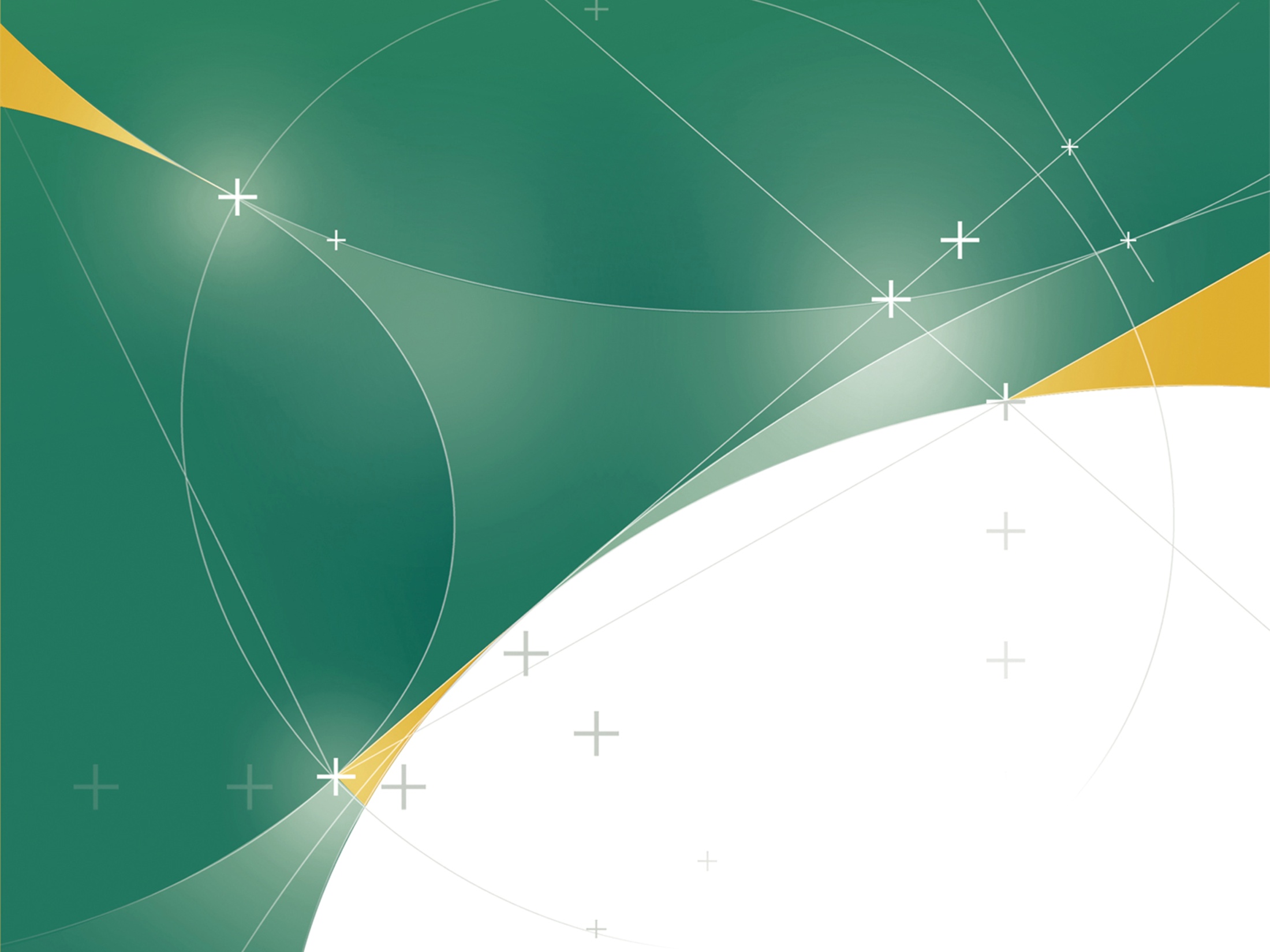 VŠB - Technická univerzita Ostrava
Hornicko-geologická fakulta
Mapování  544-0113/03  

Přednášející Ing. Václav Šafář, Ph.D.

Akademický rok 2019/2020 – zimní semestr, 
ročník třetí, semestr 5. bakalářského studia
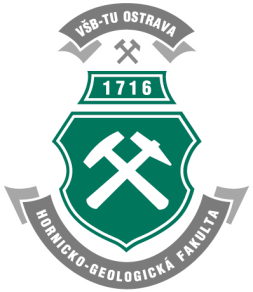 www.hgf.vsb.cz
Přednáška 6
Metody mapování území dálkově pilotovanými leteckými systémy (RPAS) ve velkých měřítkách
www.hgf.vsb.cz
Drony
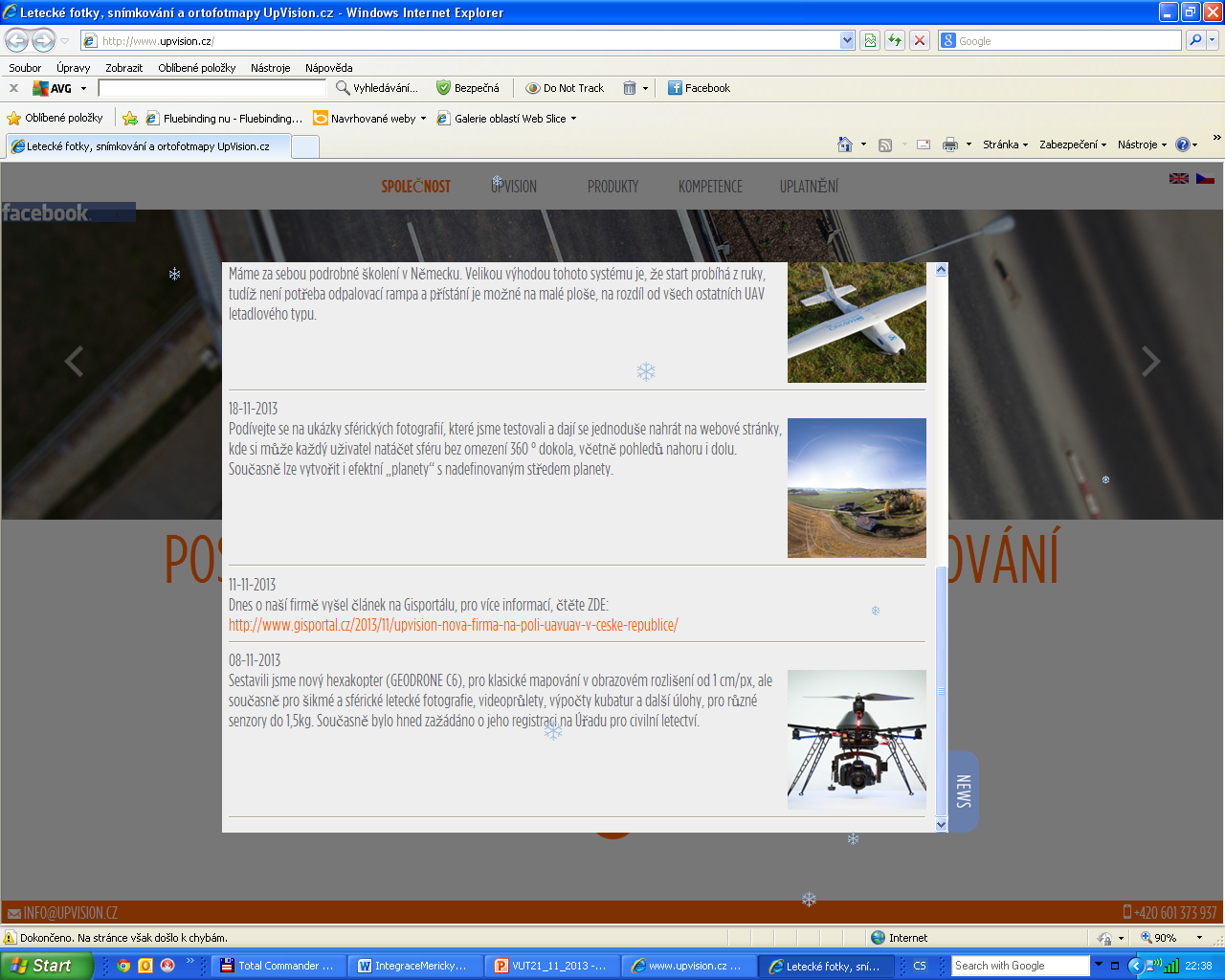 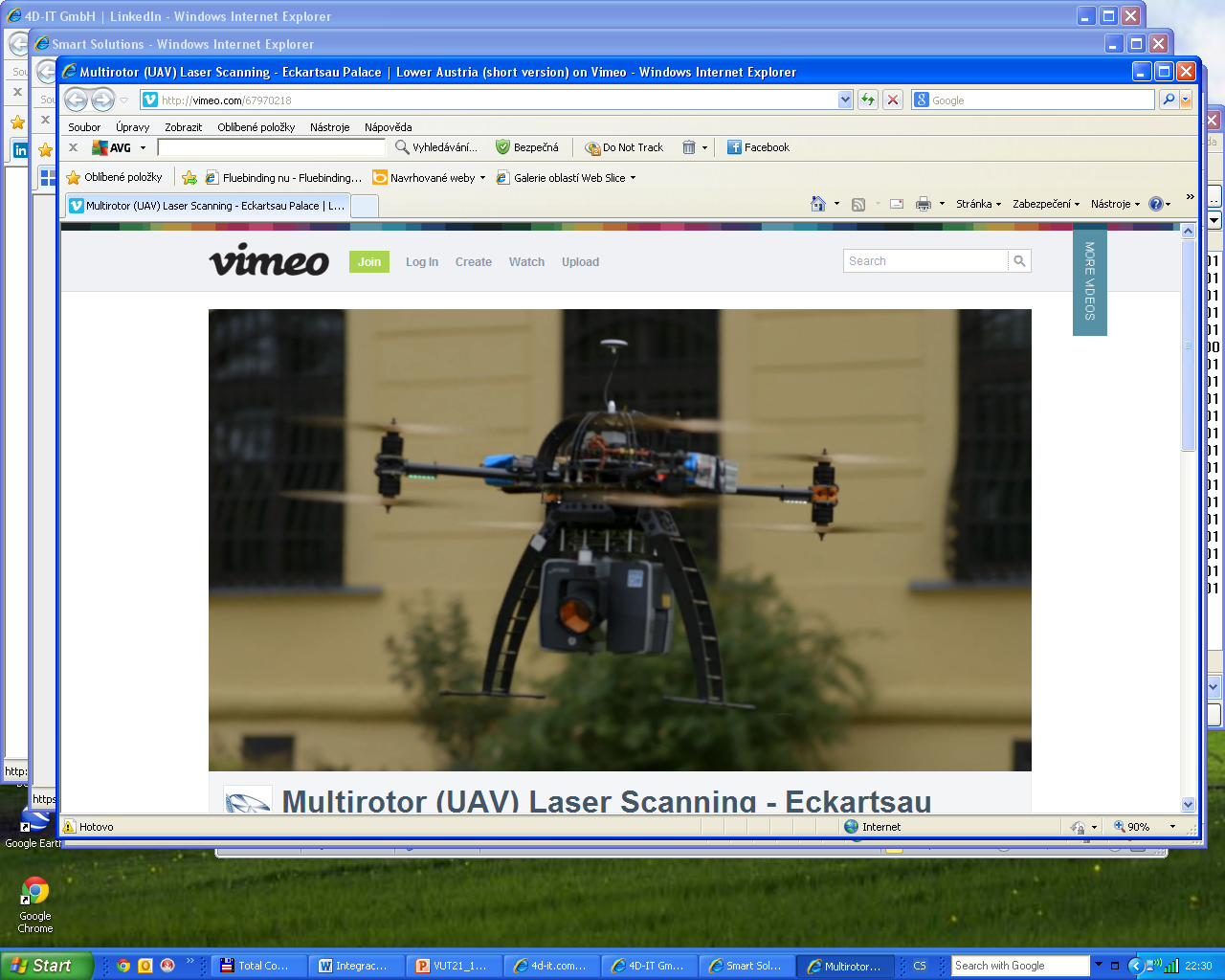 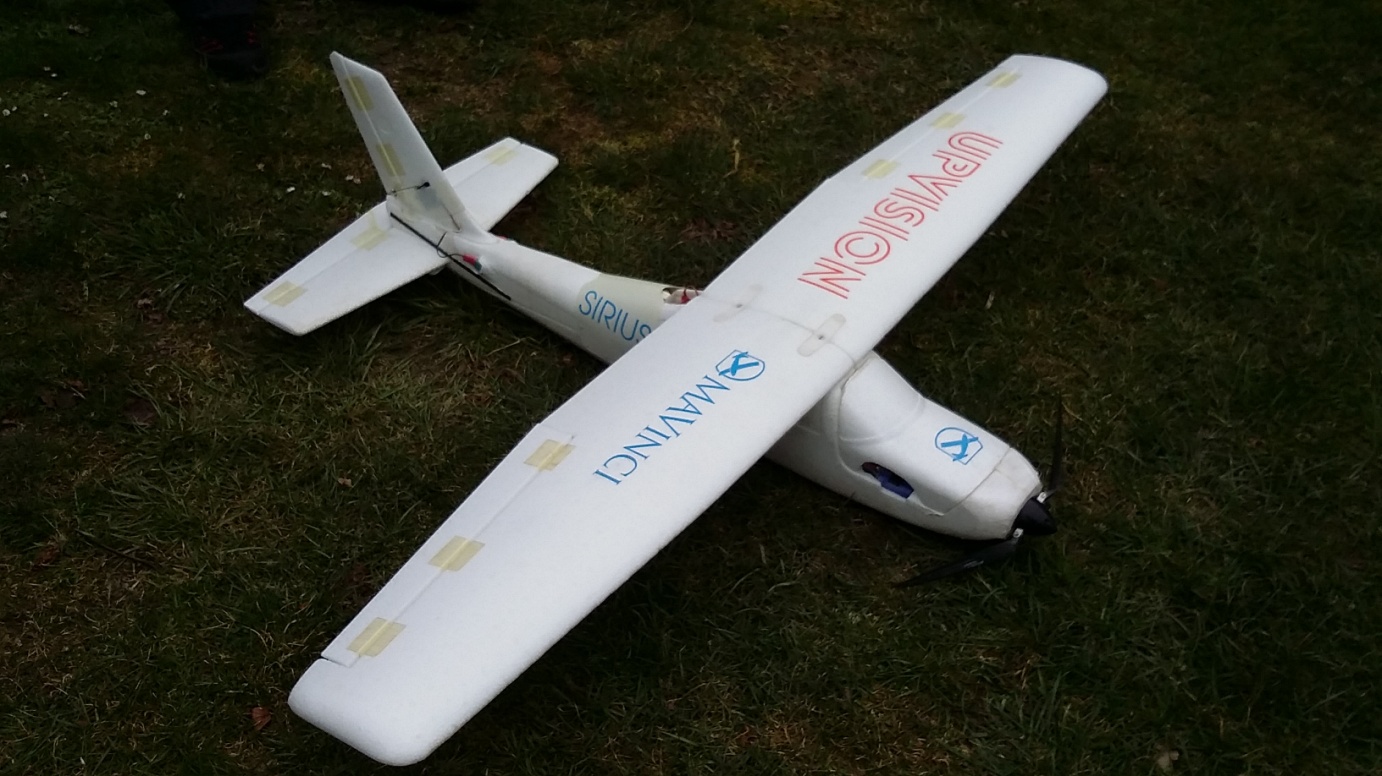 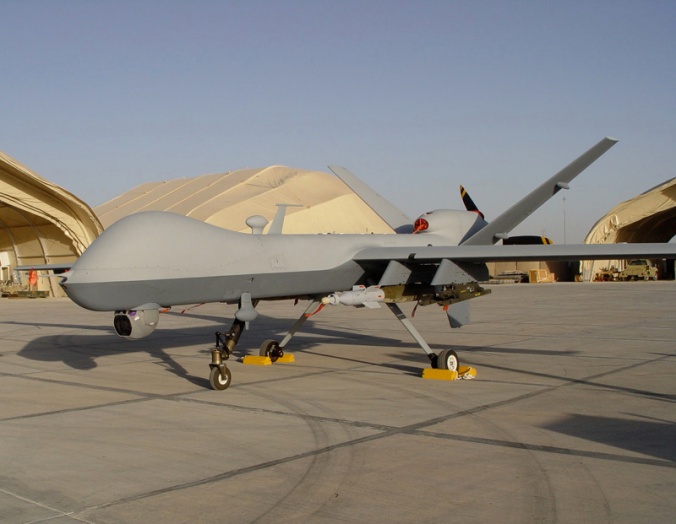 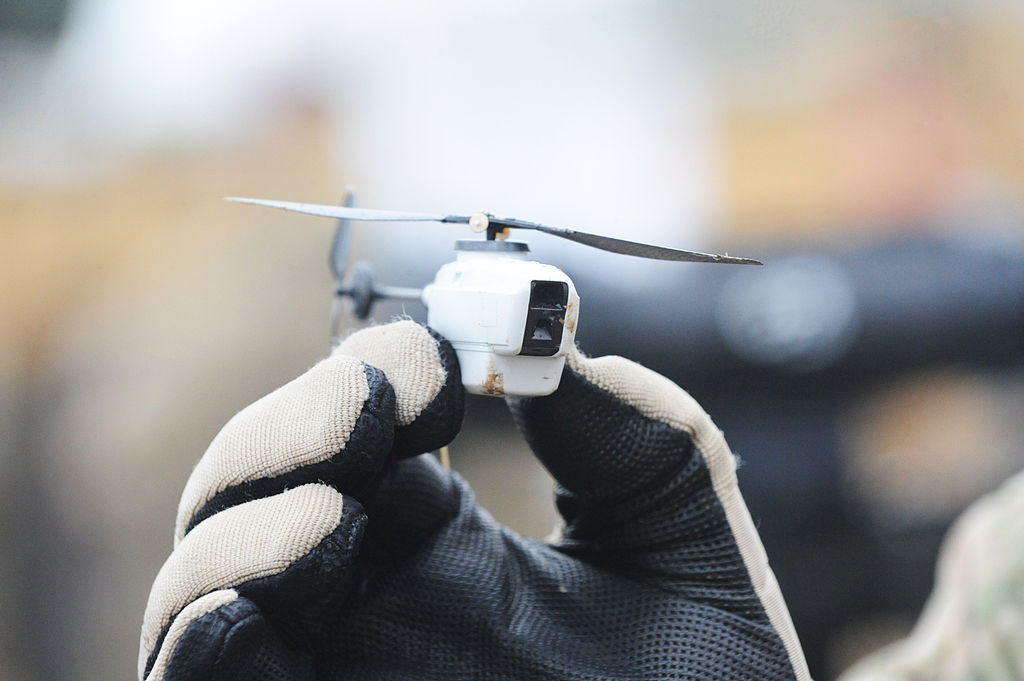 Drony
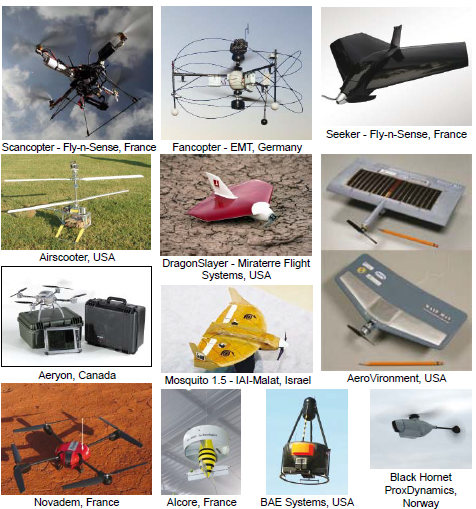 Nano RPAS bezpilotní letové prostředky s výdrží menší jak 1 hodina, dolet do 1km, dostup do 100m nad úrovní terénu.
Drony
Mini UAS bezpilotní letové prostředky do 30kg (norma ÚCL ČR říká nad 7kg), výdrž delší jak 1 hodina, dolet do 200km, dostup do 1250m nad úrovní terénu
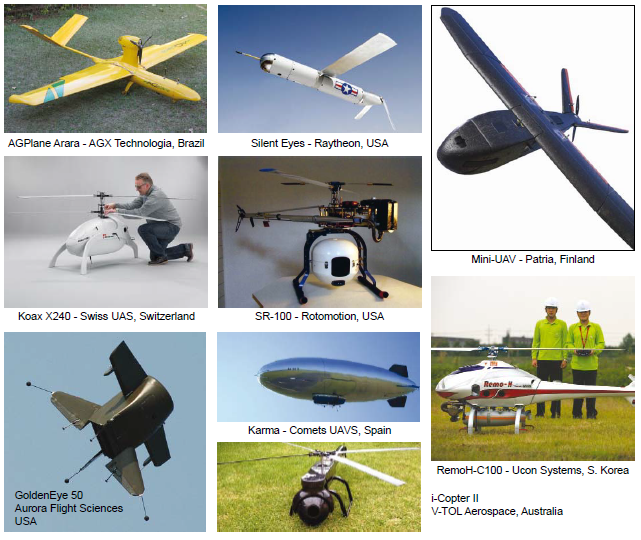 Drony pro mapování
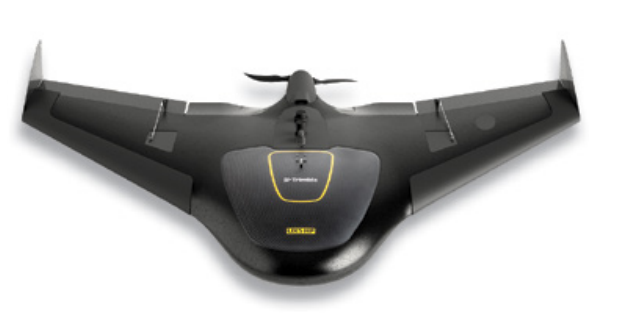 Trimble  - UX5 HP
Phanton 2 Pro
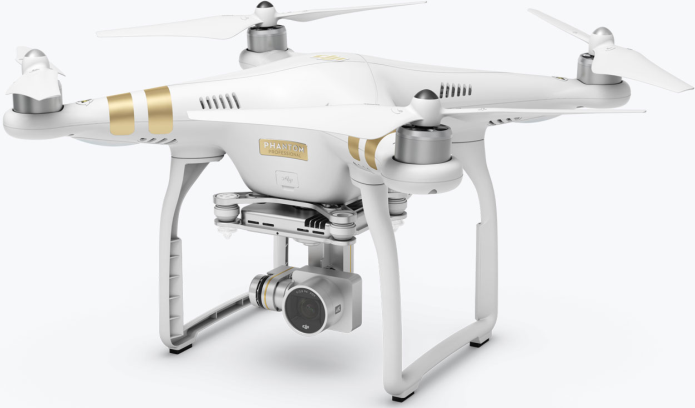 Topcon - Sirius Pro
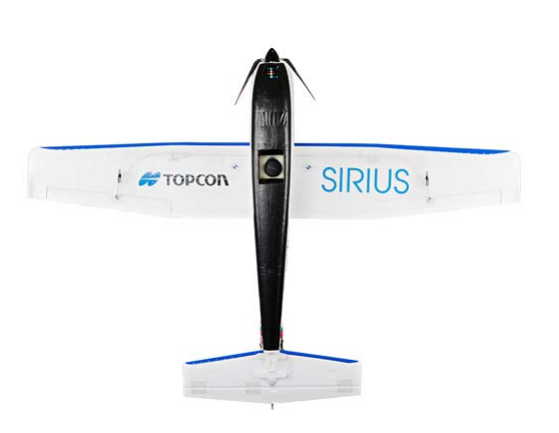 Leica – MATRICE 600 Pro
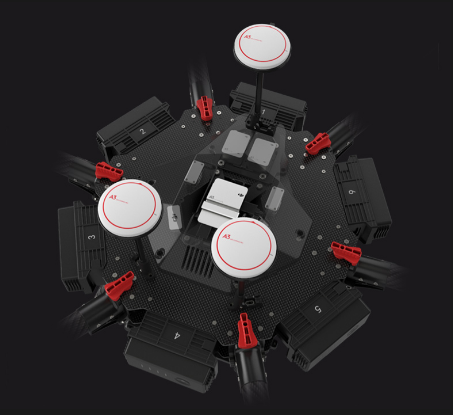 Riegl  - RiCOPTER
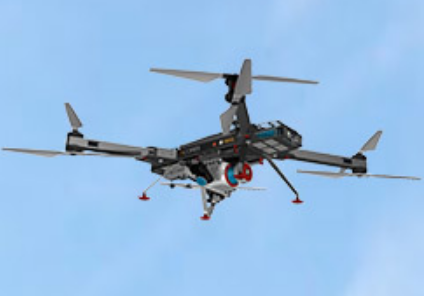 Mavic 2 Pro
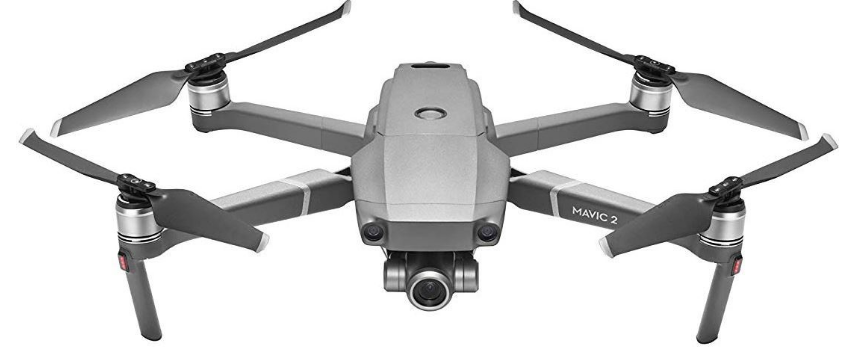 Kamery pro drony
Středoformátové 
kamery PhaseOne
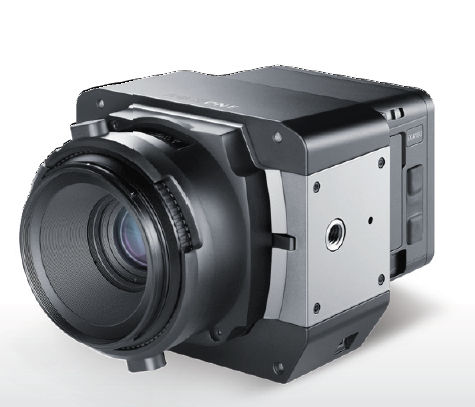 Upravené kinoformátové 
kamery FF
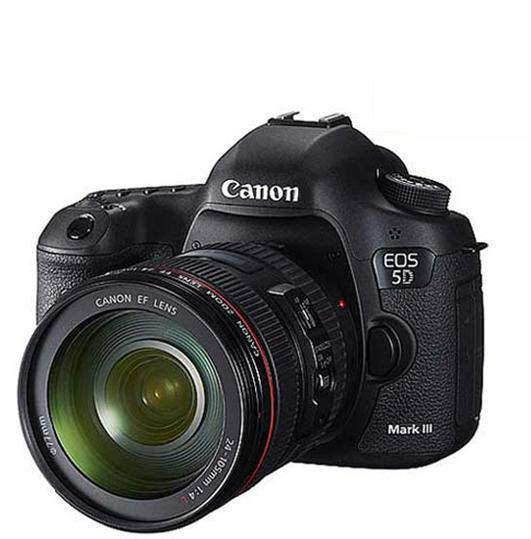 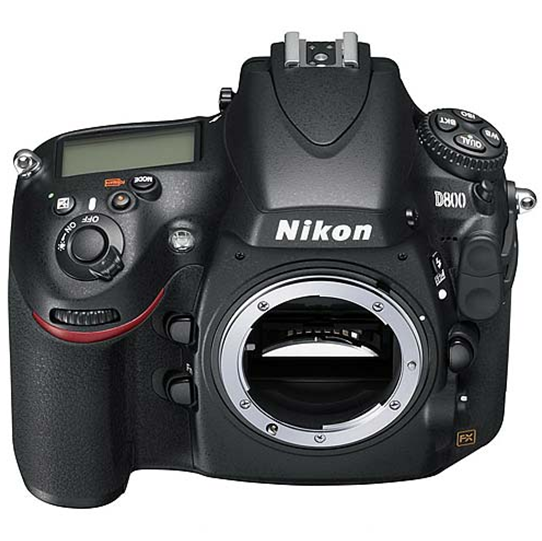 Upravené kompaktní 
kamery
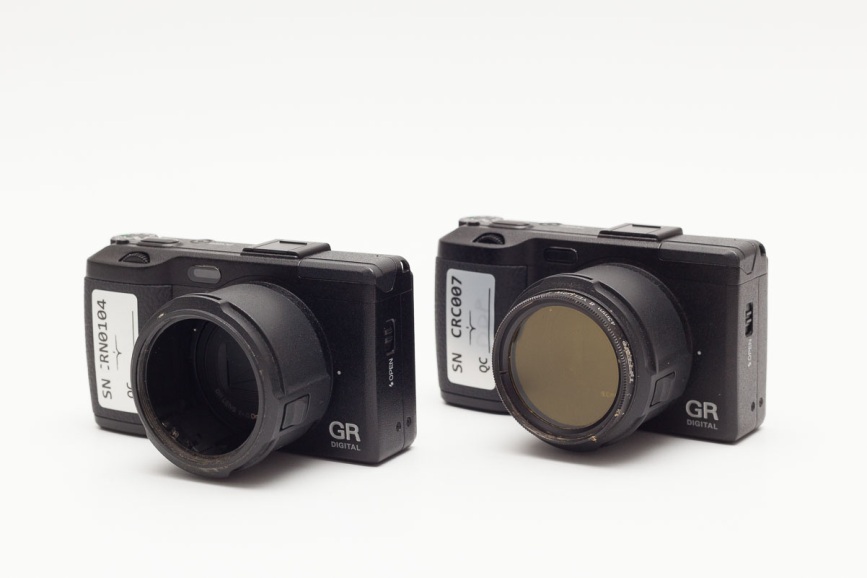 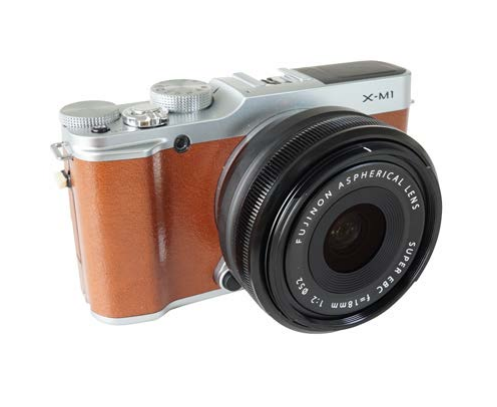 Skenery pro drony
RIEGL VUX-1UAV
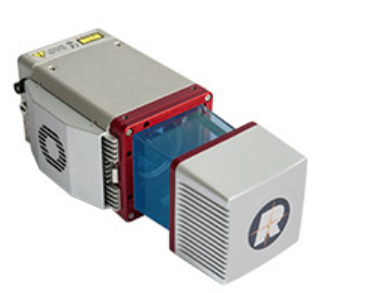 Velodyne HDL -32E
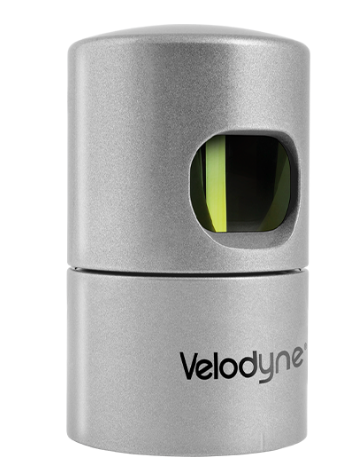 FARO Laser Scanner Focus 3D X130
YellowScan Lidar
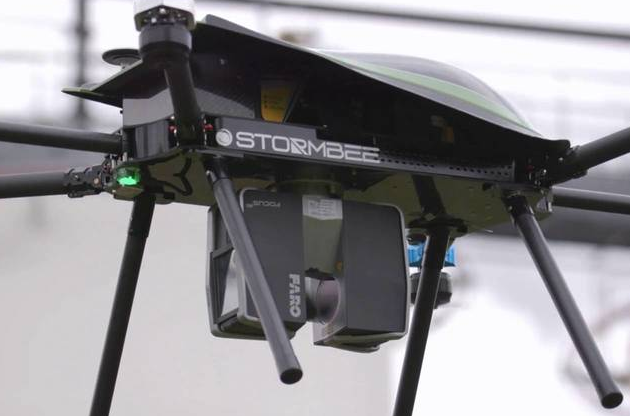 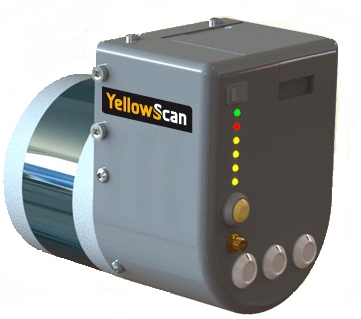 A je to jen o úhlech …
A je to jen o vzdálenostech …
A je to jen o hustotě vytvořeného 3D mračna …
A je to jen o interpretaci podrobného bodu ve snímku nebo mračnu pro mapování v katastru …
V prostředí běžné geodetické firmy a rovněž pracoviště ČÚZK je velmi komplikované aplikovat pro měření ve velkém měřítku standardní fotogrammetrické postupy (LMS, AT, stereovyhodnocení, …) a to:

			a) vzhledem k nákladnému pořízení klasických           	  	stereoskopických stanic
			b) vzhledem k absenci fotogrammetrických 	vyhodnocovatelů
	c) vzhledem k základnímu požadavku katastrálního mapování  na měření průniku budov s terénem a nikoliv obvodů střešních plášťů
			d) ……
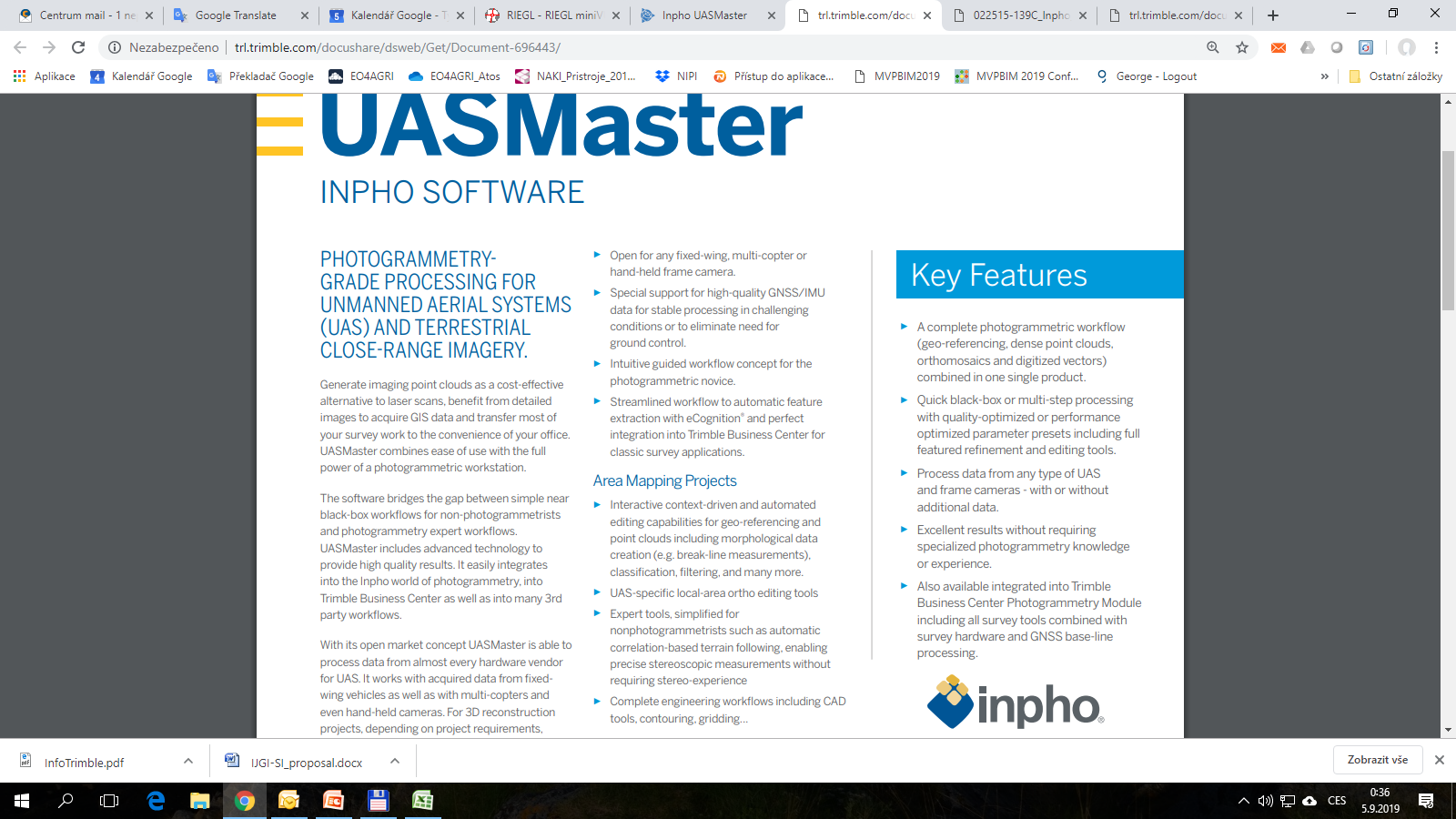 Geometrie zobrazení
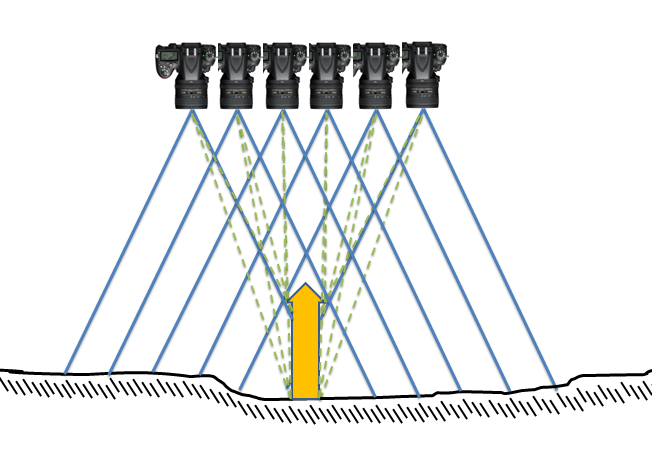 Geometrie zobrazení
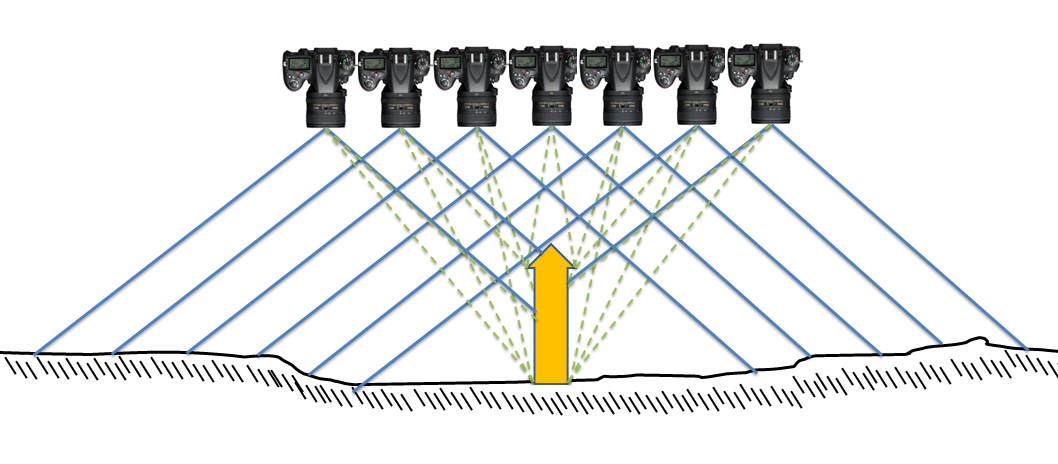 Geometrie zobrazení
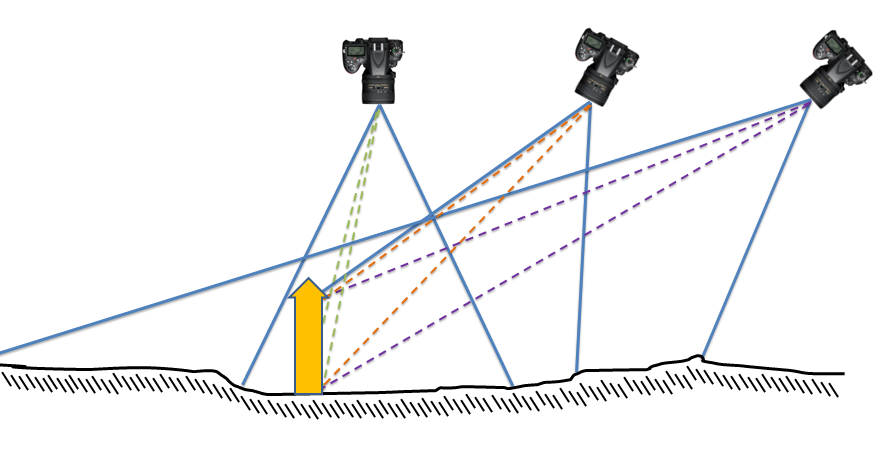 Geometrie zobrazení
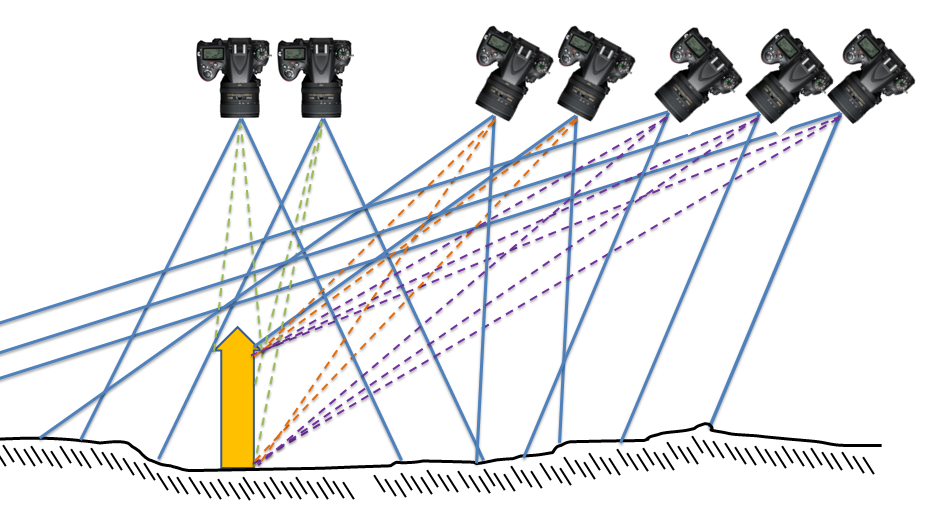 Fairchild 1936
Geometrie zobrazení
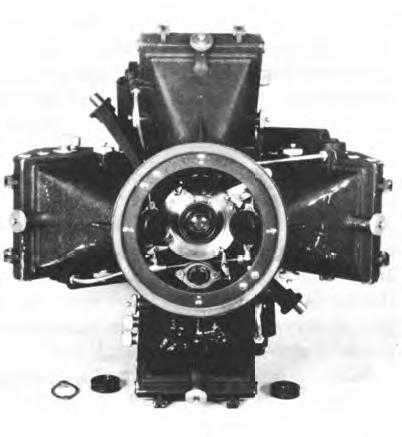 Geometrie zobrazení
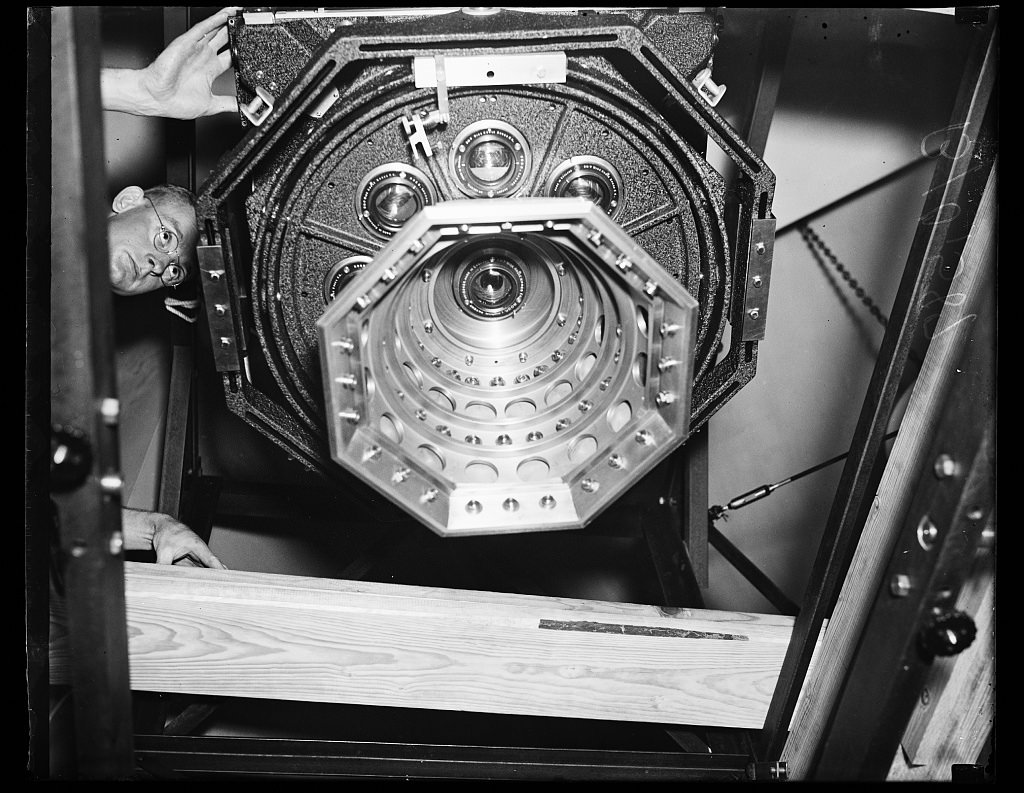 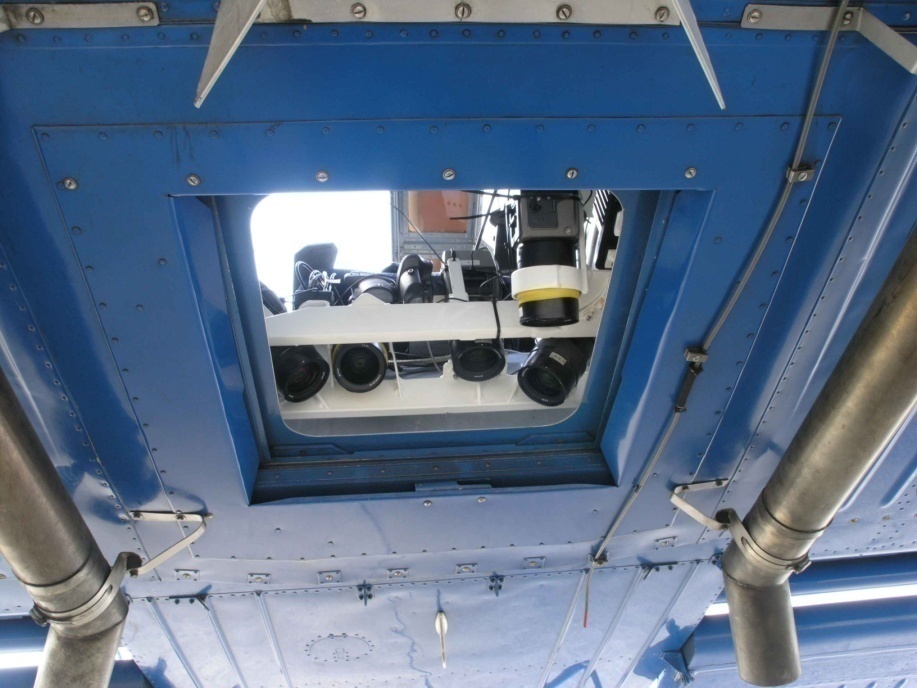 Geometrie zobrazení
Gbcam 1 – 5xCanon FF rok 2007
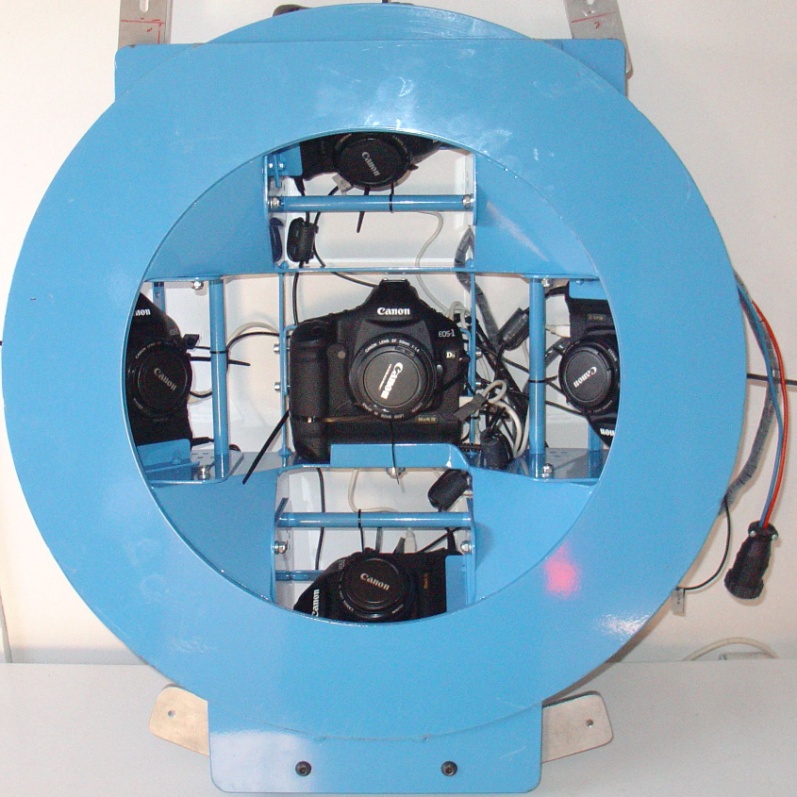 Gbcam 2 – 5x Hasselblad 2008
Geometrie zobrazení
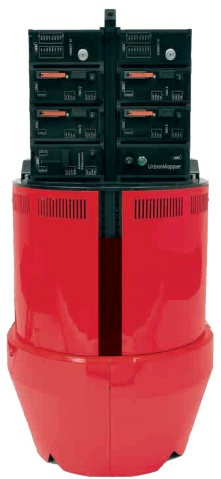 IGI UrbanMapper-2 rok 2013
UltraCam Osprey Mark 3 
Premium Rok 2015
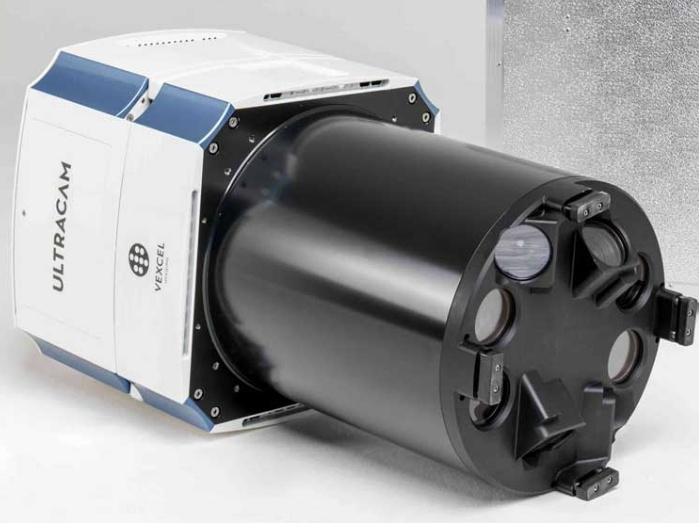 Geometrie zobrazení
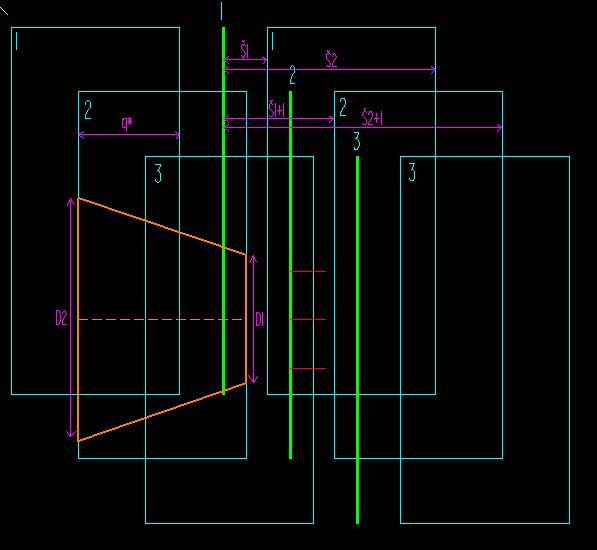 Geometrie zobrazení
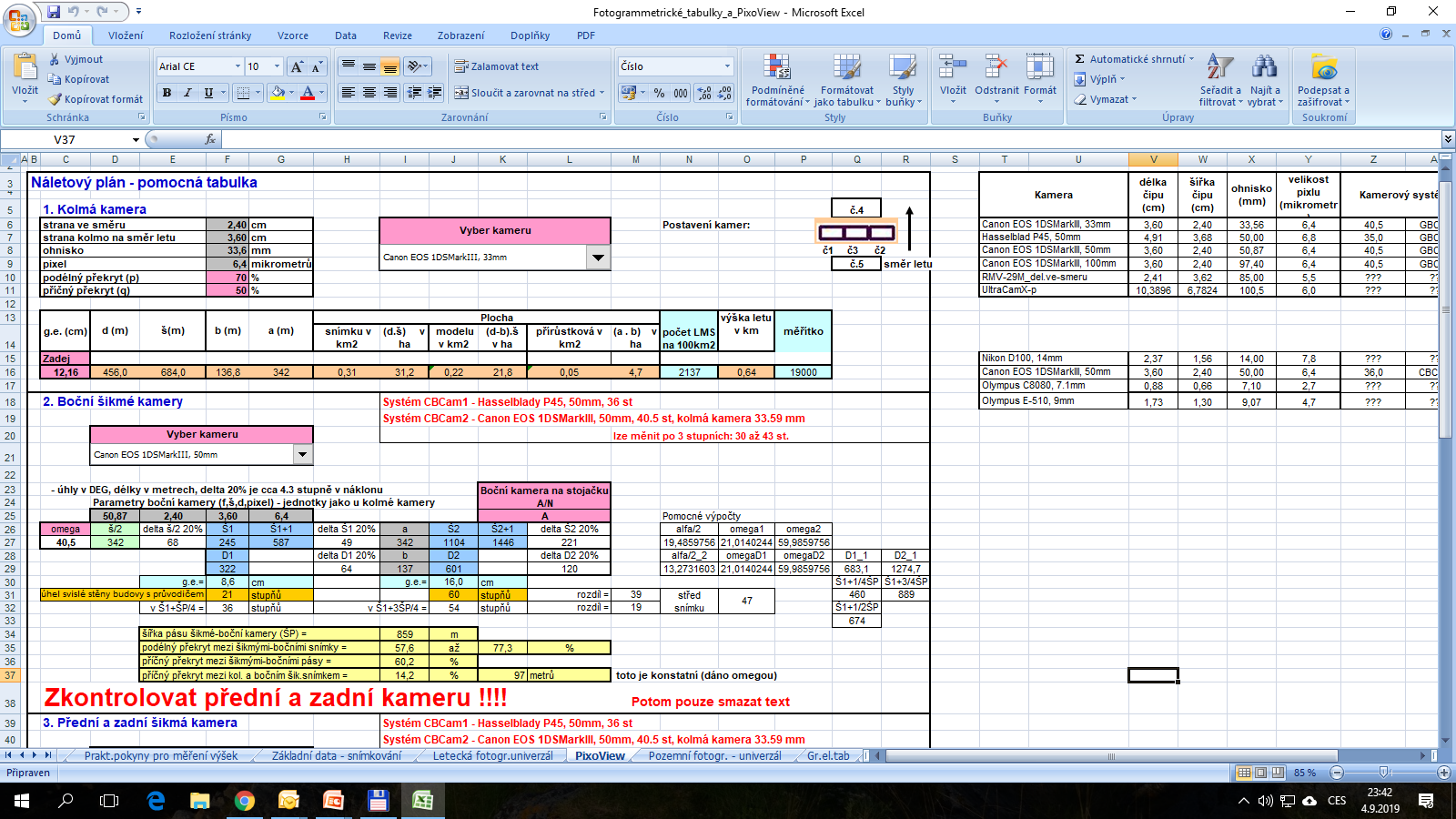 Geometrie zobrazení
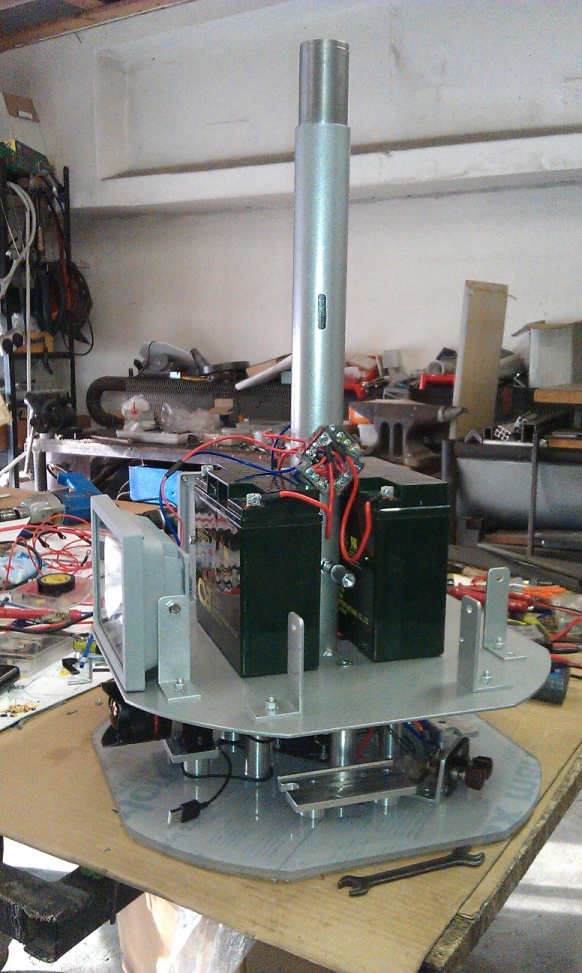 Lucerna – systém na snímkování a revizi důlních jam
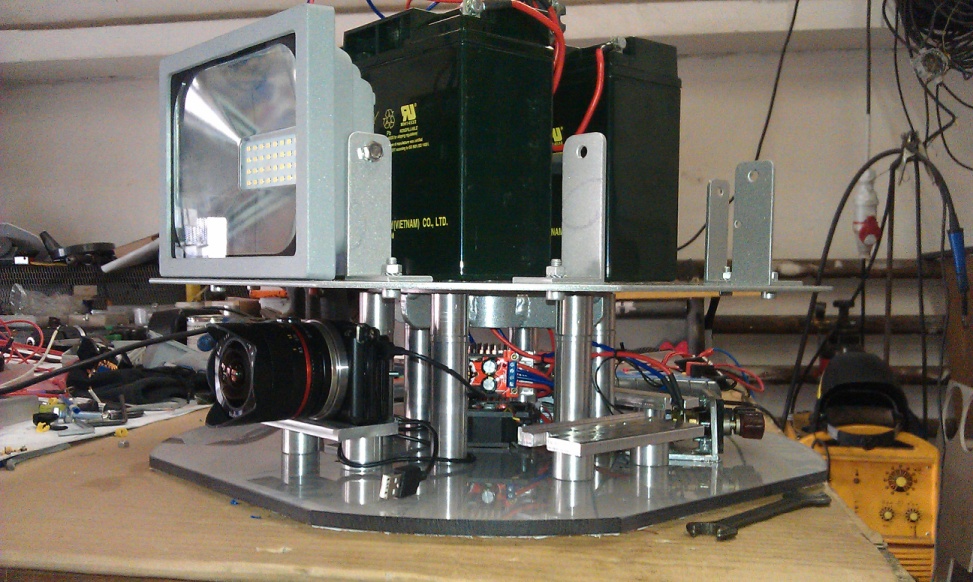 Ukázka ostění jámy
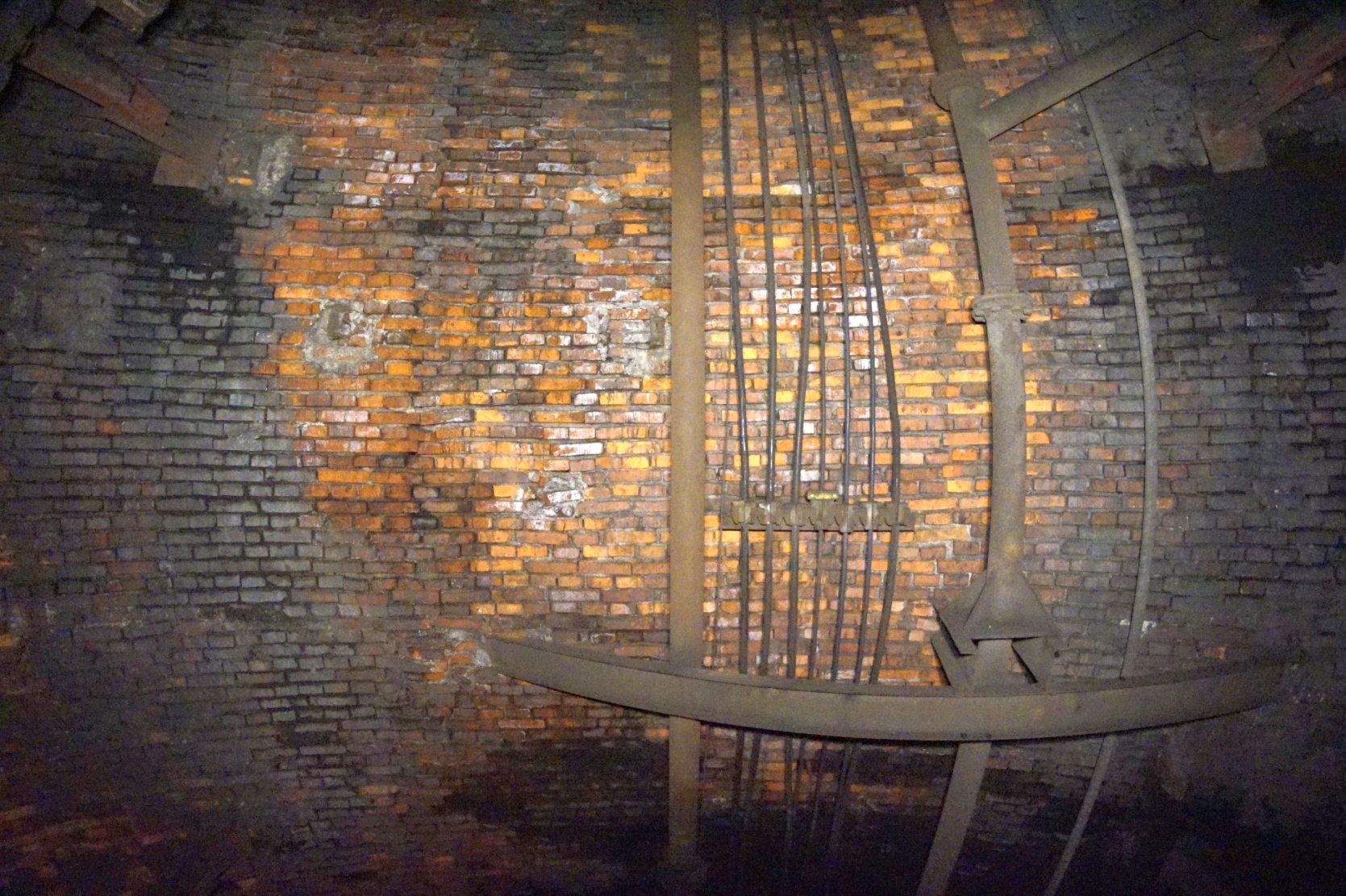 Geometrie zobrazení
Lucerna – systém na snímkování a revizi důlních jam
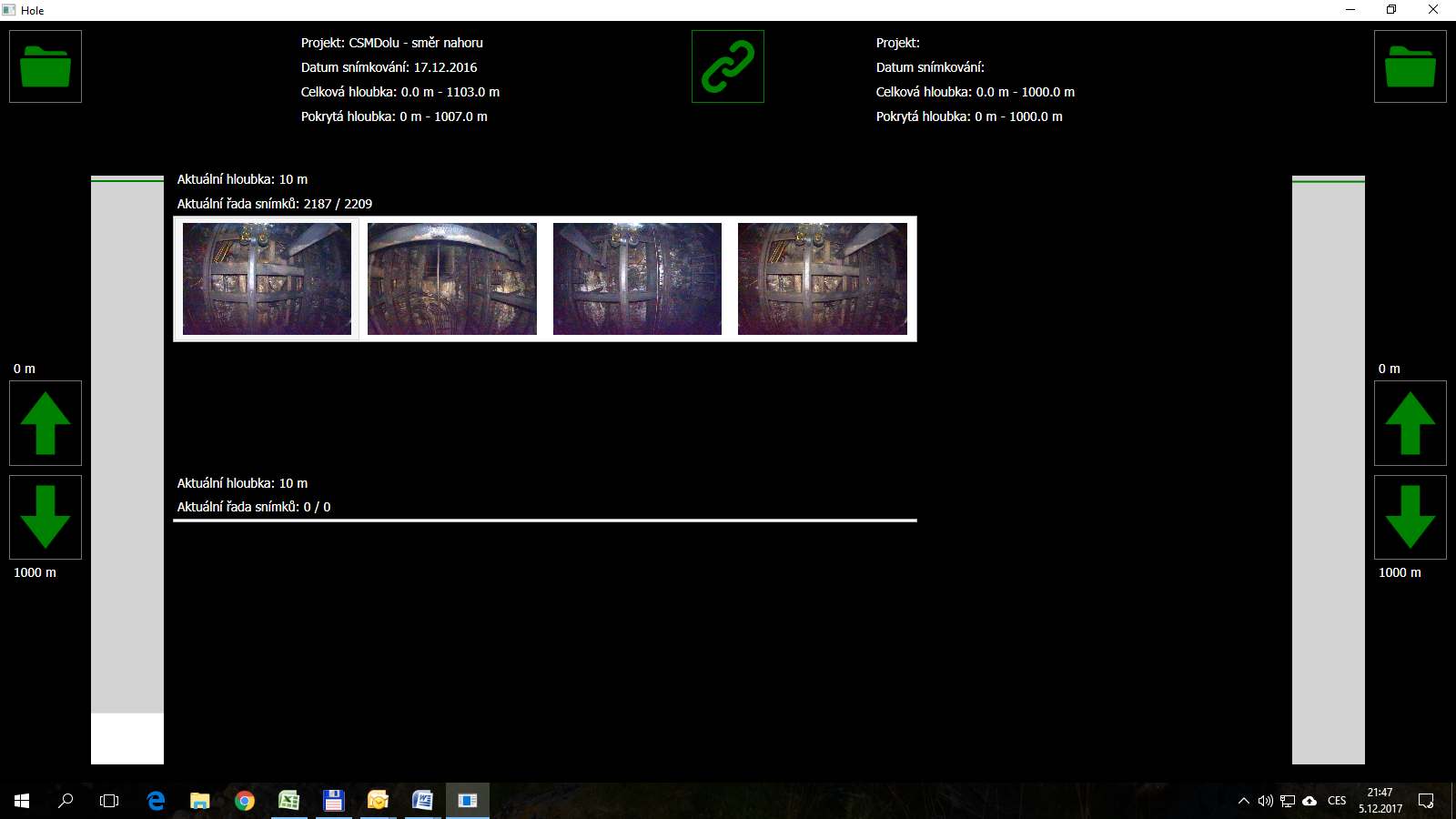 Geometrie zobrazení
Foxtech 3DM-MINI Oblique Camera 
5x Sony 5100 – 5 x 24MP
Zpracování Pix4D
761 gramů
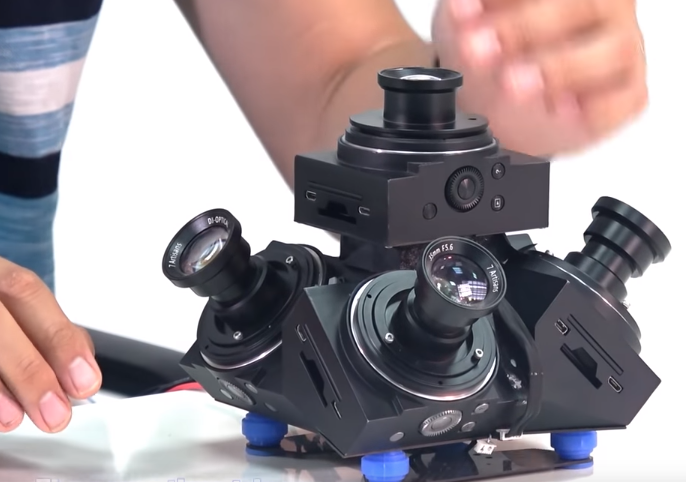 Geometrie zobrazení
Foxtech 3DM-MINI Oblique Camera
Foxtech 3DM-MINI Oblique Camera is used to provide high resolution aerial photos to create 3D model on the city and buildings etc. It is a cost-effective Oblique multi-camera system, also a efficient equipment to maximum your productivity. The Oblique Camera integrates with 5 Sony 5100 Camera cores, it is very light, and the total weight including lens is only about 791g(nadir lens at 25mm, and oblique lens at 35mm).
Geometrie zobrazení
Foxtech 3DM-MINI Oblique Camera
The surrounding cameras is equipped with 35mm lens to take subjects far away, and the center camera is equipped with 25mm lens to take less distance. With the light weight the oblique camera can be easily integrated into UAVS and aircrafts to do mapping and survey. The Oblique Camera connected with PPK system can get a very precise 3D model. And the accurate photogrammetric model can be generated by software like Pix4D, Smart3D or Photomesh.
Postupy vyhodnocení podrobných bodů katastru
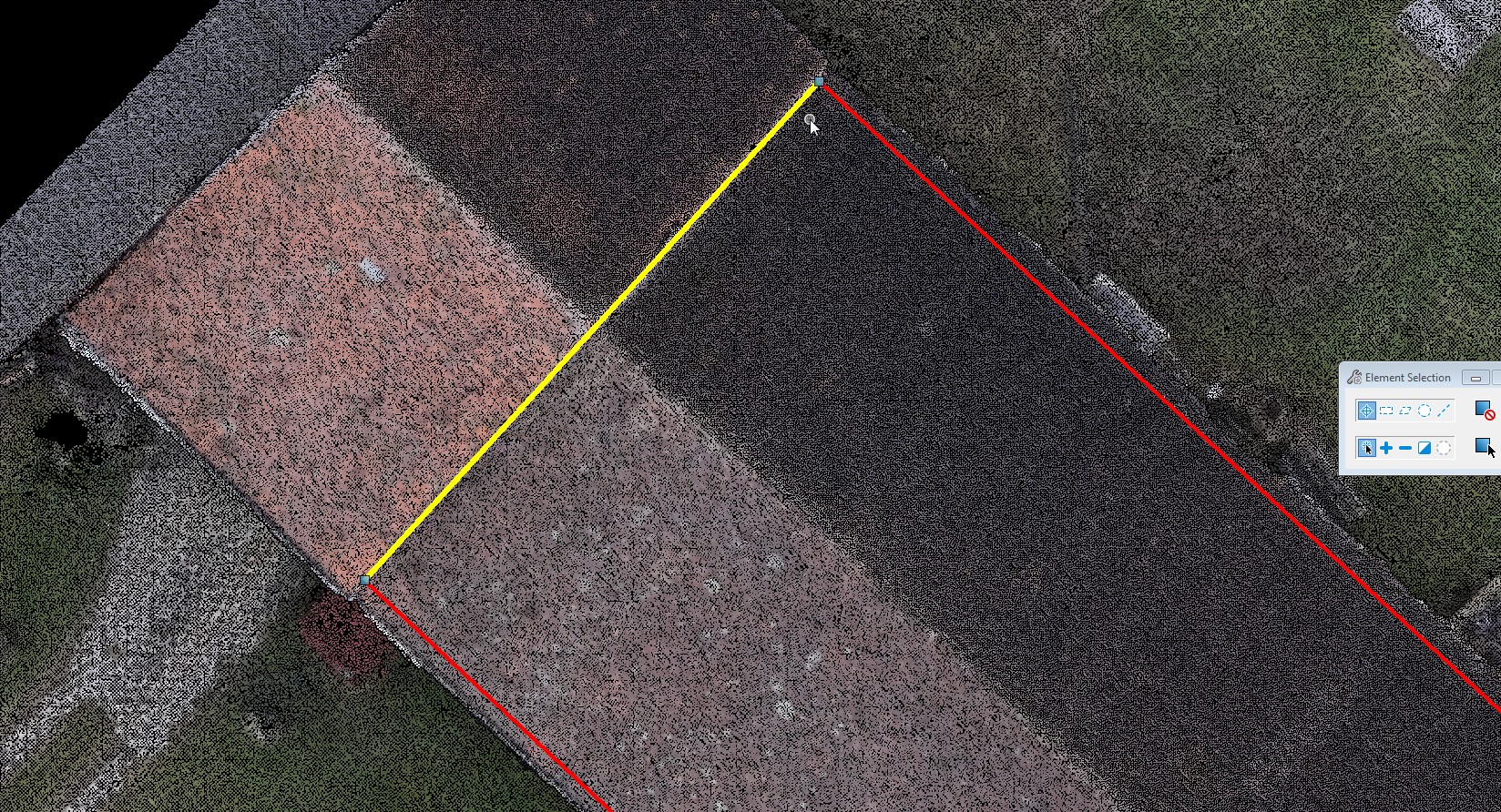 Postupy vyhodnocení podrobných bodů katastru
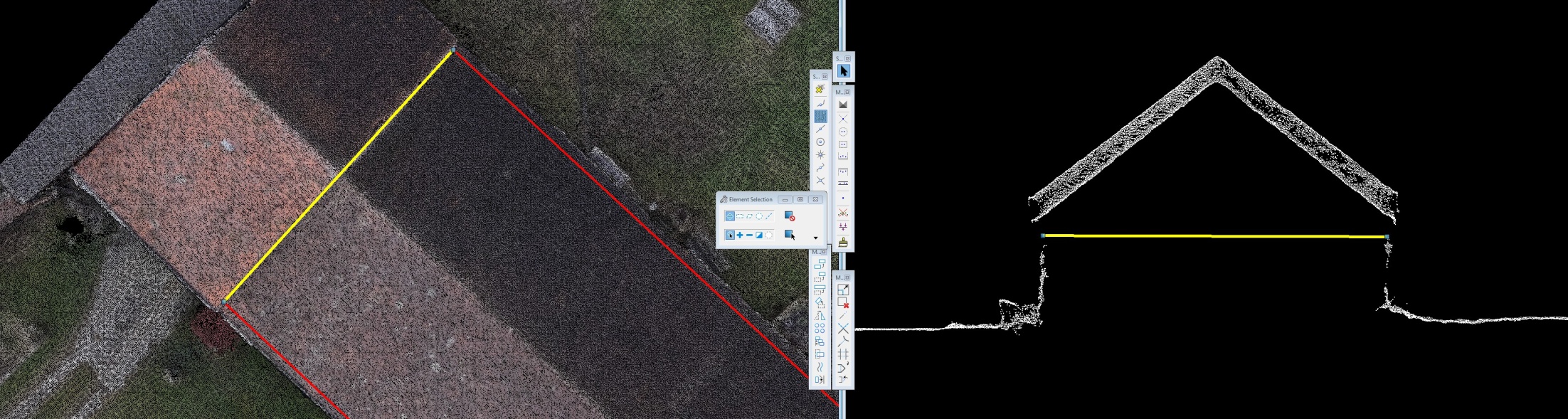 Testovací lokalita Klášter  - průseková fotogrammetrie od firmy Trimble
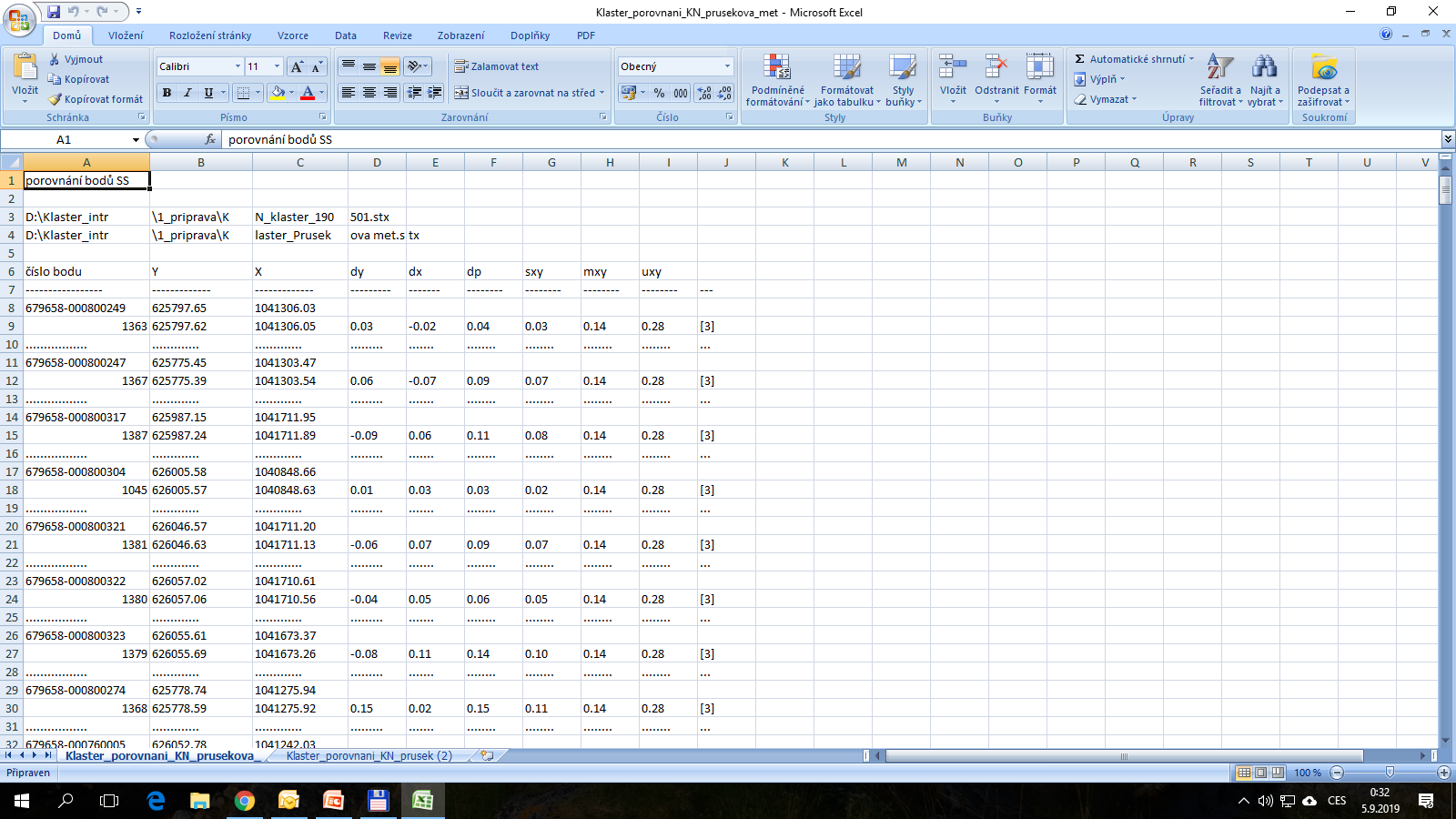 Testovací lokalita Klášter – protokol výsledků průsekové fotogrammetrie
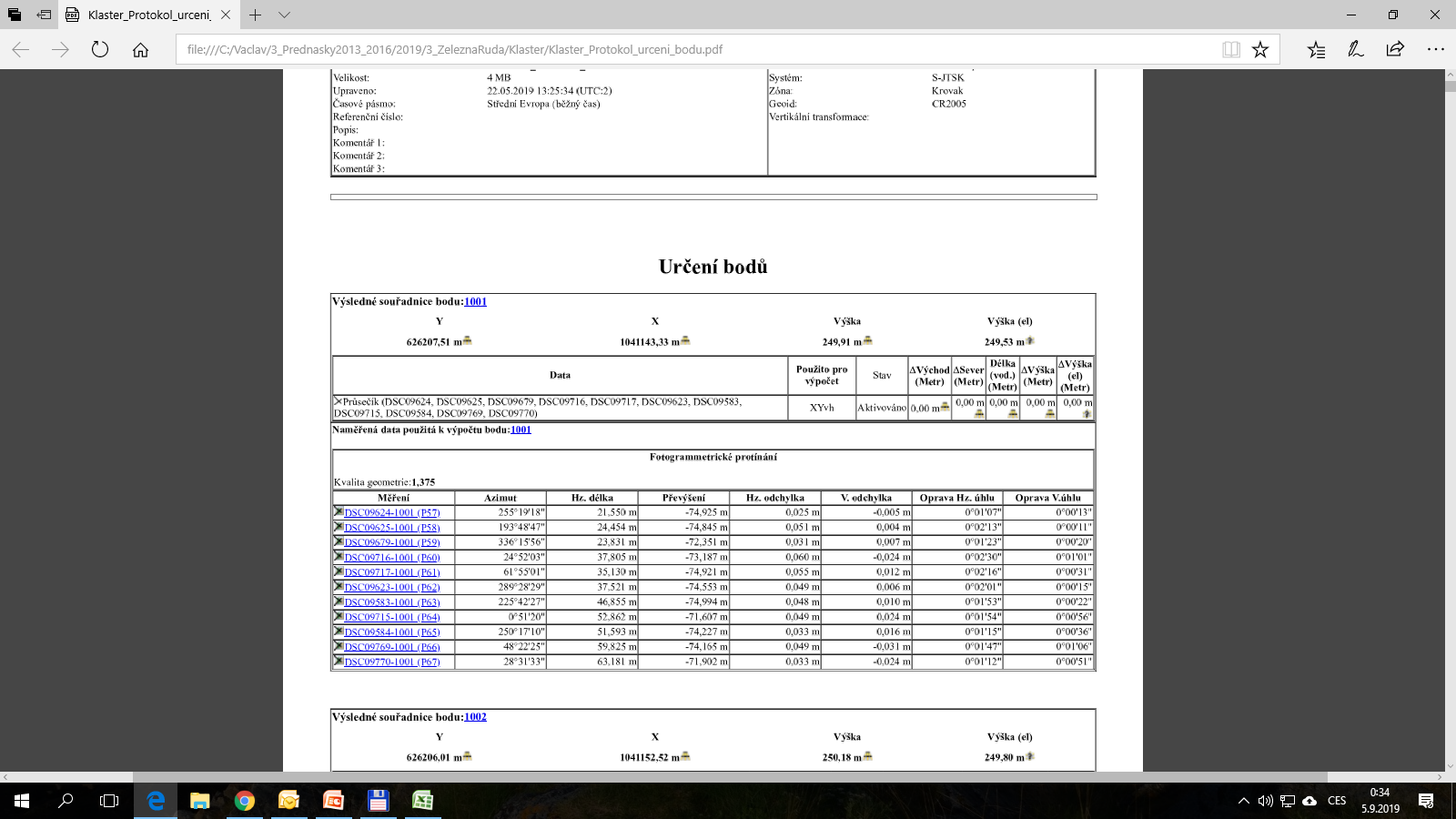